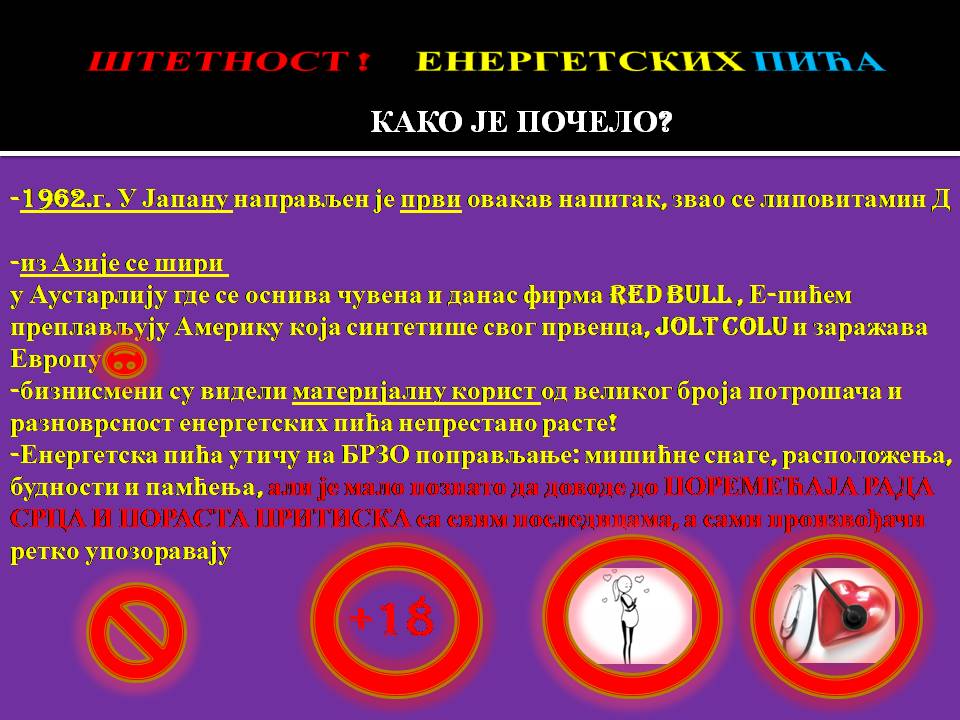 тематска недеља 27.09.-30.09.2021. у свим одељењима виших разреда на ЧОС-у
психолог Божић и наставница Филиповић